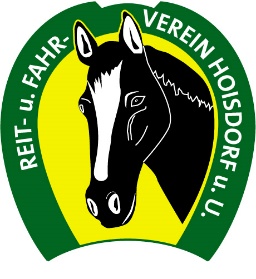 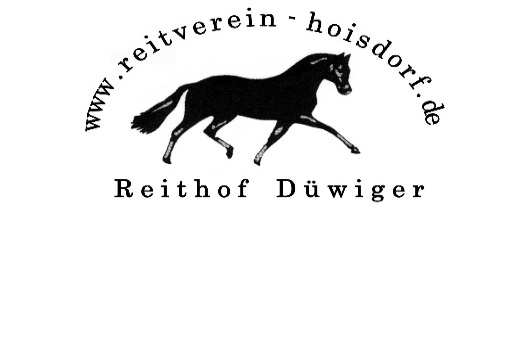 Dressurturnier vom 25. bis 27.9.2020
Reit- und Fahrverein Hoisdorf u.U.e.V.
Auf dem gesamten Turniergelände sind die vom                           Land Schleswig-Holstein aktuell geltenden Abstands -und Hygienerichtlinien einzuhalten.
Der  Hygienebeauftragte  Dr. Cevin Pohlmann wird die Einhaltung dieser Bestimmungen kontrollieren und ist Ansprechpartner für sämtlich Fragen zu diesem Thema.
CORONA-Verhaltensregeln 
auf dem gesamten  Turniergelände:.
mindestens   1,50m Abstand 
Hände desinfizieren an den hierfür aufgestellten Hygienestationen  
in allen geschlossenen Räumen muss ein Mund -und   Nasenschutz getragen werden, dies gilt auch dort, wo der Mindestabstand nicht eingehalten werden kann,
Zutritt zum Veranstaltungsgelände haben ausschließlich Personen ohne Krankheitssymptome, die für eine Infektion mit dem Coronavirus typisch sind.
Wir sind verpflichtet, die Kontaktdaten aller anwesenden Menschen zu erfassen. 
Bitte deshalb unbedingt den Anwesenheitsnachweis vollständig ausgefüllt für jede Person mitbringen und an der Eingangskontrolle bei Ankunft abgeben. Dieser ist Voraussetzung zum Betreten des Turniergeländes.
Bei der Eingangskontrolle erfolgt auch die Ausgabe der Tagesbänder. Diese sind am Handgelenk zu befestigen und bei Verlangen vorzuweisen. Ohne Tagesband gibt es keinen Einlass zum Turniergelände.  An jedem Veranstaltungstag ist ein neuer Anwesenheitsnachweis abzugeben.
Auf dem Parkplatz ist zwischen den Transportfahrzeugen  ein Abstand von mind.         3 Metern einzuhalten. 
Die Meldestelle darf nur unter Einhaltung der Coronarichtlinien  einzeln betreten werden. 
Um einen reibungslosen Veranstaltungsablauf zu ermöglichen, bitten wir alle Teilnehmer und ihre Begleitpersonen, sich nur so lange auf dem Gelände aufzuhalten, wie es für die Teilnahme an den genannten Prüfungen bzw. den Trainer- oder Helfereinsatz notwendig
Wir behalten uns vor, Personen, die sich nicht an die gebotenen Hygienemaßnahmen halten, ggf. einen Platzverweis zu erteilen.
Sollten sich auf Grund der Corona-Krise weitere Einschränkungen oder Lockerungen ergeben, werden diese selbstverständlich berücksichtigt